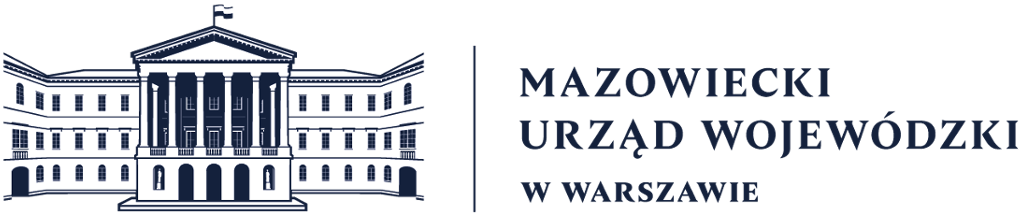 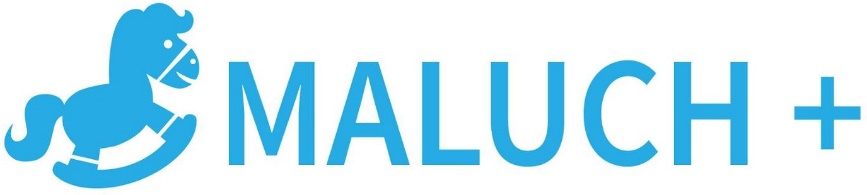 Resortowy program rozwoju instytucji opieki nad dziećmi w wieku do lat 3 „MALUCH+” 2021
w województwie mazowieckim

Warszawa, 4 września 2020 r.
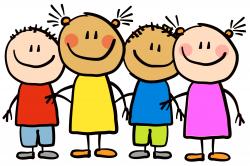 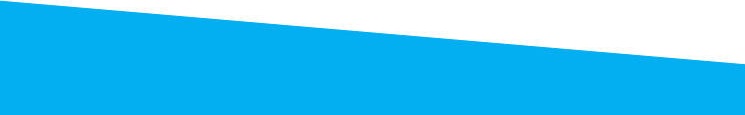 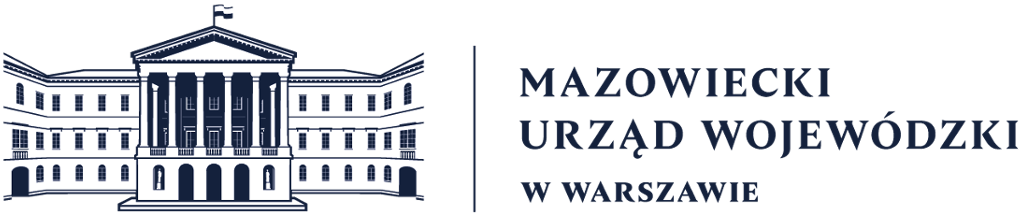 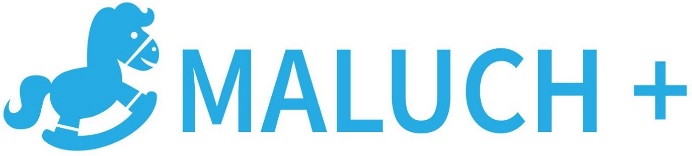 Program „MALUCH+”
Program „Maluch+” wspomaga rozwój instytucji opieki nad dziećmi w wieku do lat 3  żłobków, klubów dziecięcych i dziennych opiekunów. Beneficjenci programu mogą otrzymać dofinansowanie do tworzenia i funkcjonowania miejsc opieki. „Maluch+” jest programem rocznym.
Celem programu „Maluch+” jest zwiększenie dostępności terytorialnej miejsc opieki w żłobkach, klubach dziecięcych i u dziennych opiekunów dla wszystkich dzieci, w tym dzieci niepełnosprawnych lub wymagających szczególnej opieki, a także podwyższenie standardów opieki.
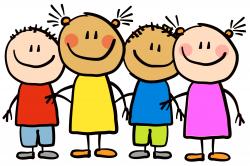 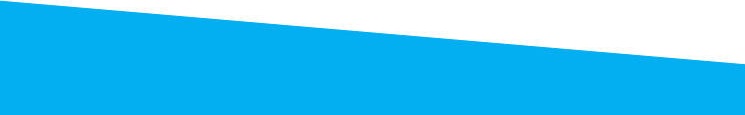 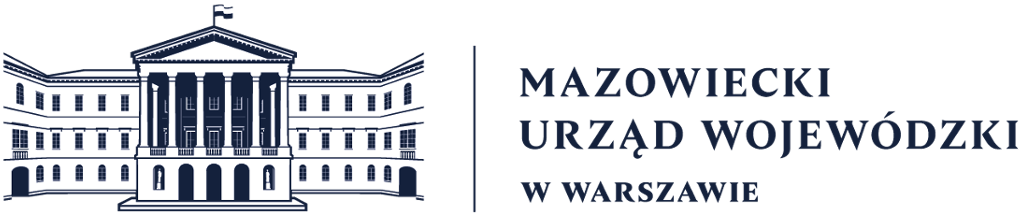 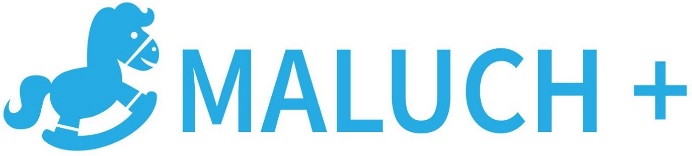 Zadania realizowane w ramach programu „Maluch+”
Cel – tworzenie i funkcjonowanie miejsc opieki dla dzieci w wieku do lat 3
Efekt – dokonanie wpisu (ew. zmiany wpisu) do rejestru żłobków i klubów dziecięcych lub wykazu dziennych opiekunów (w wyniku realizacji zadania następuje utworzenie nowych miejsc opieki w danej instytucji)
 
Dofinansowanie w formie dotacji celowej lub dofinansowania ze środków Funduszu Pracy
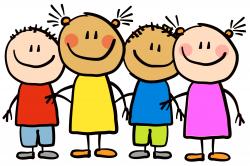 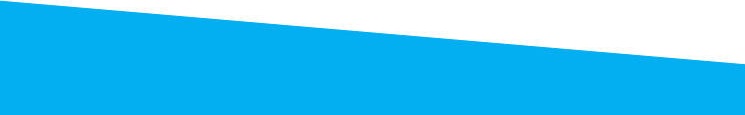 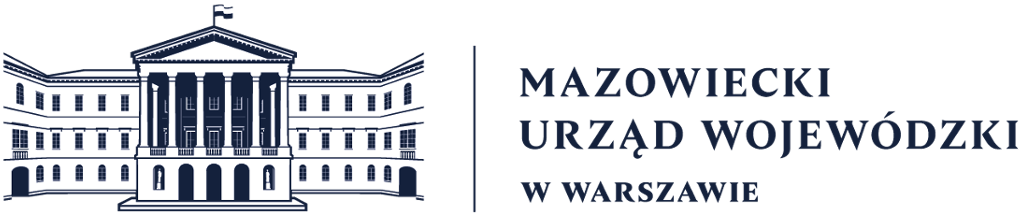 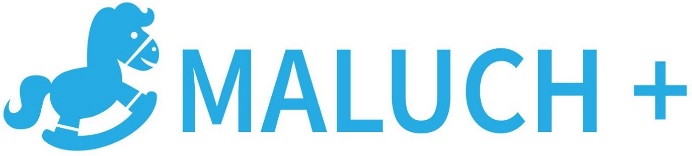 Rozliczenie zadań realizowanych w ramach programu „Maluch+”
wg liczby utworzonych miejsc opieki (kwota dofinansowania na 1 miejsce x liczba utworzonych miejsc)
zmniejszenie liczby tworzonych miejsc oznacza automatycznie pomniejszenie kwoty dofinansowania
wg kosztów realizacji zadania (dofinansowanie wynosi do 80% kosztów kwalifikowanych zadania)
przy rozliczaniu zadania weryfikowana jest zasadność, racjonalność i efektywność kosztów 

koszty są badane pod kątem kwalifikowalności oraz ich zgodności z przepisami prawa oraz umową
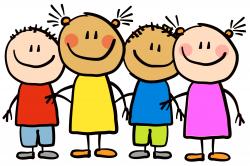 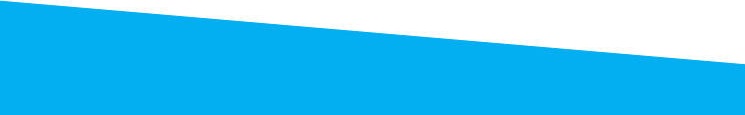 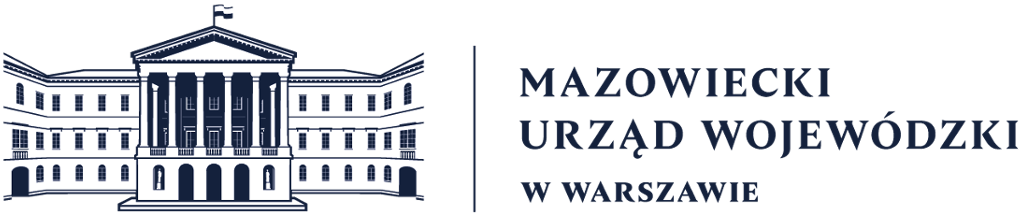 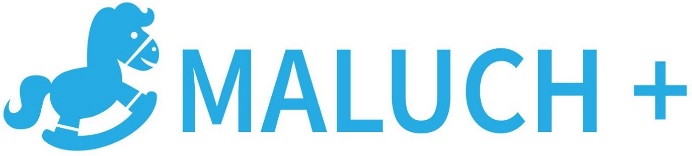 Zmniejszenie kosztów realizacji zadania
zmniejszenie wartości kosztorysowej inwestycji w trakcie jej realizacji skutkuje pomniejszeniem kwoty dofinansowania o taki sam procent, o jaki obniżona została wartość kosztorysowa inwestycji, niezależnie od liczby tworzonych miejsc
zmniejszenie wydatków kwalifikowanych na tworzenie miejsc skutkuje proporcjonalnym zmniejszeniem dofinansowania

UWAGA: rozliczanie odbywa się dwutorowo
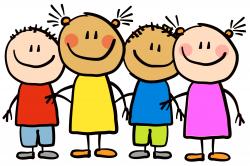 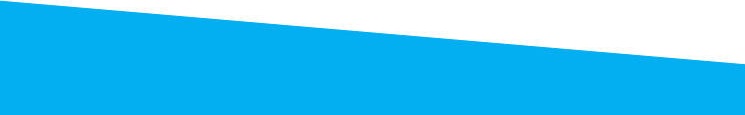 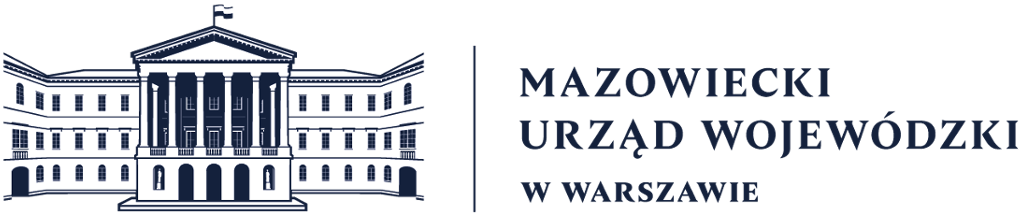 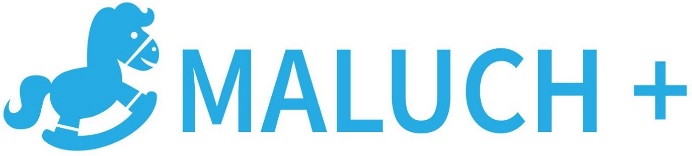 Okres realizacji zadania tworzenia miejsc
Okres realizacji zadania trwa od 1 stycznia do 31 grudnia danego roku budżetowego;
zakończenie realizacji zadania tworzenia miejsc rozumiane jako dzień dokonania wpisu do rejestru żłobków i klubów dziecięcych lub wykazu dziennych opiekunów; może nastąpić do 31 stycznia roku następującego po roku udzielenia dofinansowania, przy czym:
rzeczowe i finansowe zakończenie zadania musi nastąpić do 31 grudnia danego roku budżetowego. Przez rzeczową realizację zadania rozumie się wykonanie i odbiór końcowy wszystkich robót, dostaw i usług rozliczanych w ramach realizacji zadania jako finansowanych z dofinansowania lub ze środków własnych, a przez finansową realizację zadania – dokonanie zapłaty za zrealizowane roboty, dostawy i usługi rozliczane w ramach realizacji zadania
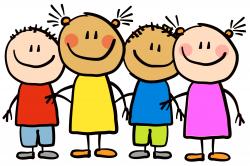 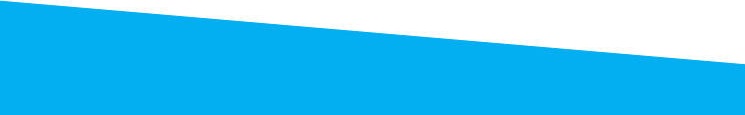 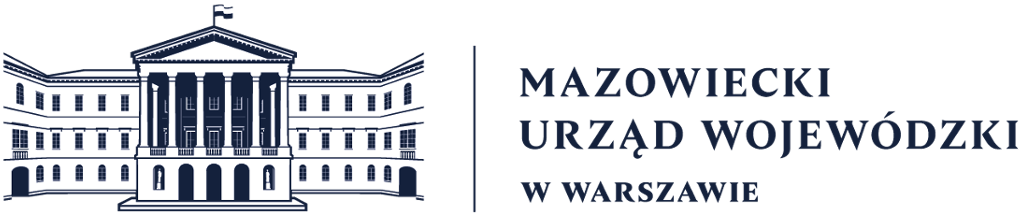 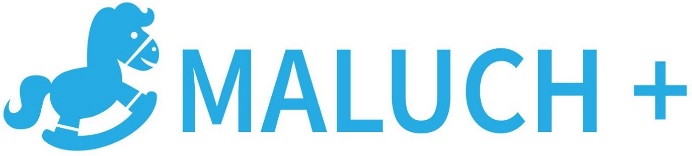 Inne istotne zobowiązania Beneficjenta:
utrzymanie trwałości zadania, rozumiane jako zapewnienie funkcjonowania miejsc utworzonych z udziałem środków programu przez okres 5 lat [różne wymogi odnoszące się do poziomu wykorzystania („obsadzenia”) miejsc w zależności od brzmienia programu na dany rok]

zapewnienie kompletności, poprawności i aktualności danych zawartych w rejestrze żłobków i klubów dziecięcych oraz w wykazie dziennych opiekunów.
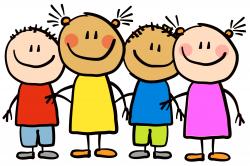 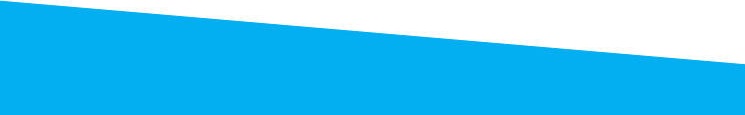 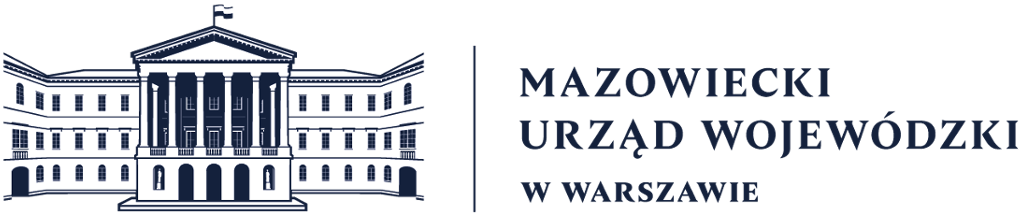 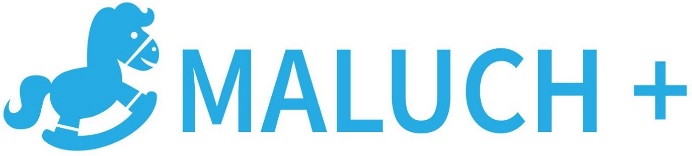 Dwa moduły programu przeznaczone dla podmiotów innych niż jednostki samorządu terytorialnego:
Tworzenie i funkcjonowanie 

W ramach modułu 3 beneficjent może otrzymać dofinansowanie na utworzenie nowych miejsc opieki oraz zapewnienie ich funkcjonowania, przy czym dofinansowanie może obejmować samo utworzenie miejsc. 

Zapewnienie funkcjonowania miejsc utworzonych w ramach zadania polega na dofinansowaniu obniżenia ponoszonych przez rodziców miesięcznych opłat za pobyt dziecka (bez wyżywienia) w danej instytucji opieki. 

Dofinansowanie przeznaczone jest dla wszystkich utworzonych w ramach zadania miejsc opieki, w tym dla dzieci niepełnosprawnych lub wymagających szczególnej opieki.
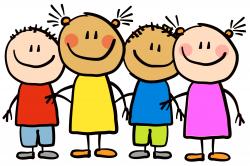 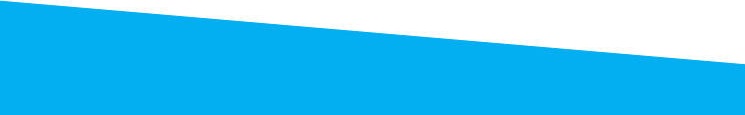 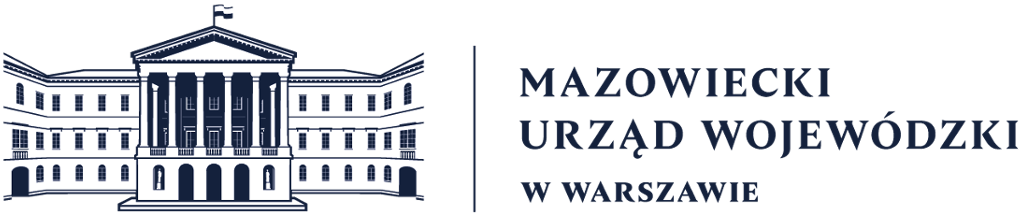 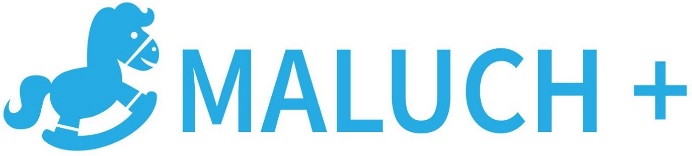 2. Funkcjonowanie

W ramach modułu 4 można otrzymać dofinansowanie na obniżenie ponoszonych przez rodziców miesięcznych opłat za pobyt dziecka (bez wyżywienia) w danej instytucji opieki. Dofinansowanie przeznaczone jest dla wszystkich miejsc opieki, w tym dla dzieci niepełnosprawnych lub wymagających szczególnej opieki.
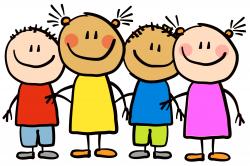 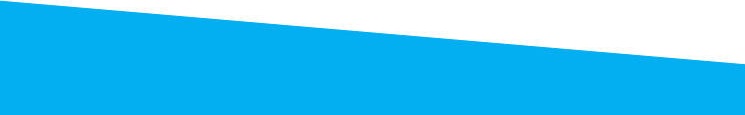 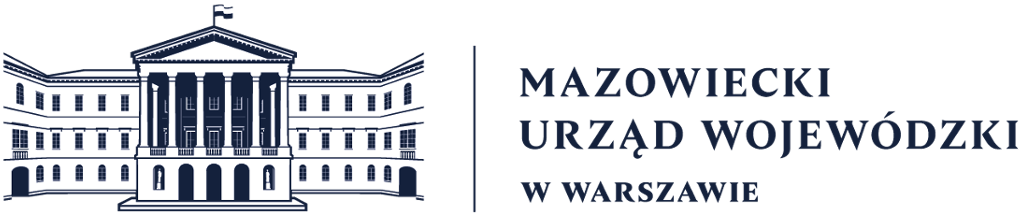 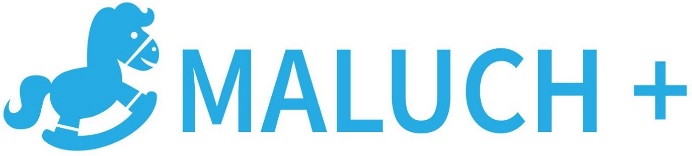 Funkcjonowanie – wysokość dofinansowania w ramach modułu 3 i 4 

Miesięczna kwota otrzymanego dofinansowania na 1 miejsce opieki zostanie określona na etapie rozstrzygnięcia konkursu. Będzie ona przysługiwała w pełnej wysokości, niezależnie od czasu przebywania dziecka w instytucji opieki.

W przypadku dzieci niepełnosprawnych lub wymagających szczególnej opieki – kwota dofinansowania zostanie zwiększona. Decyzja o zwiększeniu dofinansowania dla dziecka zakwalifikowanego przez podmiot prowadzący instytucję do grupy dzieci wymagających szczególnej opieki na podstawie zaświadczenia od lekarza specjalisty (zaświadczeń określonych w pkt. 3.2.2. programu „MALUCH+”) należy do wojewody. 
Zwiększona kwota dofinansowania jest w pełnej wysokości przeznaczona na obniżenie ponoszonych przez rodziców miesięcznych opłat za pobyt dziecka (bez wyżywienia). 

W momencie rozliczania dofinansowania dla miejsc opieki dla dzieci niepełnosprawnych, kwota dofinansowania nie zostanie uznana za pobraną w nadmiernej wysokości i nie zostanie pomniejszona, jeśli ww. miejsca będą wykorzystane (obsadzone) w okresie dofinansowania przez dzieci niepełnosprawne lub wymagające szczególnej opieki.
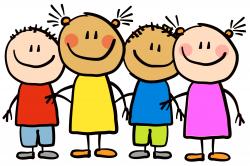 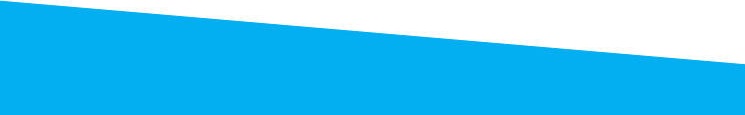 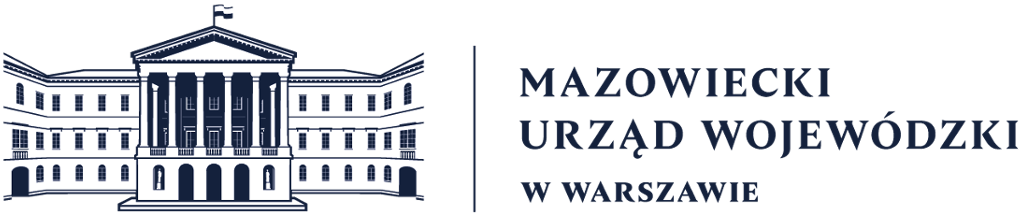 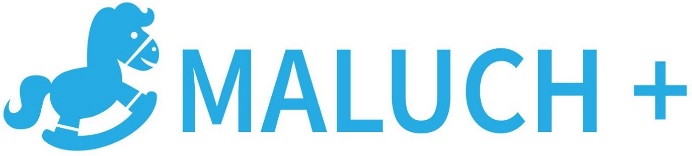 Funkcjonowanie – kwota dofinansowania w ramach modułu 3 i 4 – cd.


udział dofinansowania w ogólnej miesięcznej opłacie rodzica (bez wyżywienia) za pobyt dziecka w instytucji opieki (tj. bez zniżek oraz bez kwoty dofinansowania otrzymanego przez gminę lub innej mającej wpływ na obniżenie opłaty), nie może przekroczyć 80% ww. opłaty, wskazanej w regulaminie instytucji bądź innych dokumentach wskazujących wysokość opłat za pobyt dziecka w danej instytucji.

w sytuacji, gdy podmiot stosuje dodatkowe ulgi w zakresie miesięcznych opłat ponoszonych za pobyt dziecka (np. zastosowanie ulg w związku z pozyskaniem przez beneficjenta dofinansowania z budżetu gminy lub środków unijnych lub ulgi własnej beneficjenta), to zastosowanie ich nie powinno mieć wpływu (rzutować) na miesięczną przyznaną kwotę dofinansowania z programu „MALUCH+” 2021 przy zachowaniu poniższej zasady: przyznane miesięczne dofinansowanie na pomniejszenie opłat rodziców nie może być wyższe od ponoszonej opłaty przez rodziców po uwzględnieniu ulg.
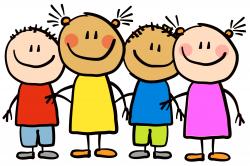 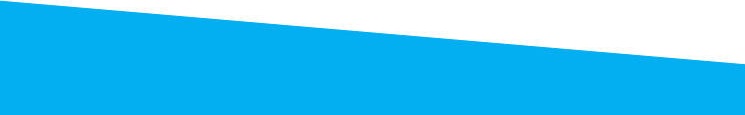 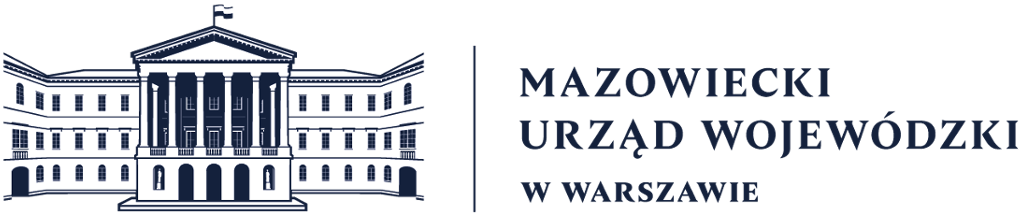 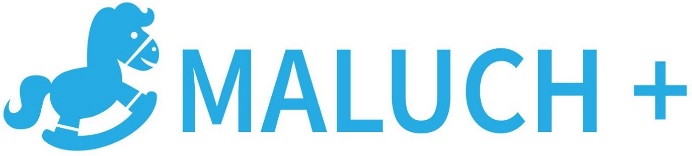 Funkcjonowanie – kwota dofinansowania w ramach modułu 3 i 4 – cd.
Przykład:
Dziecko z powodu choroby nie chodziło do żłobka ponad 10 dni w miesiącu. Beneficjent za ten okres nieobecności stosuje ulgę własną i obniża o 40% opłatę podstawową (tj. opłatę, która nie obejmuje wyżywienia i innych dodatkowych opłat), ustaloną w zawartej umowie z rodzicem (tzw. czesne). 
Kwoty dofinansowania przedstawiane w poniższej tabeli wyliczono przyjmując, że kwota dofinansowania z Programu „MALUCH+”2021, przyznana na 1 miejsce opieki wynosi 500 *zł. 















* co do zasady kwota dofinansowania od 2018 r. nie przekracza kwoty 150 zł
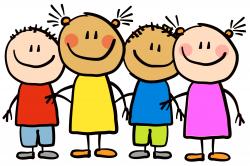 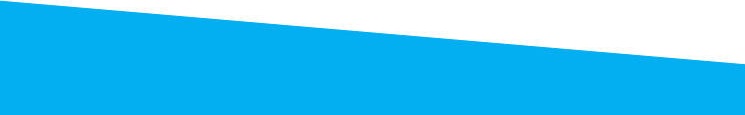 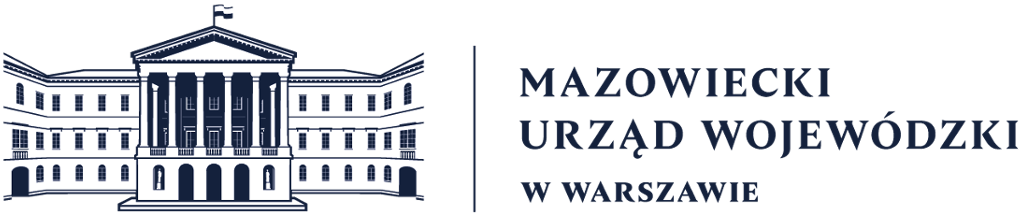 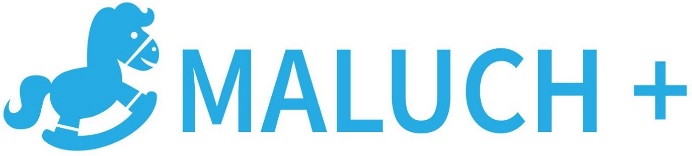 Załączniki do oferty moduł 3 (1): 

Do oferty konkursowej w ramach modułu 3 należy dołączyć:
dokument zawierający opis realizacji zadania wg wzoru zamieszczonego na stronie internetowej Mazowieckiego Urzędu Wojewódzkiego w Warszawie,
kalkulację kosztów wg wzoru zamieszczonego na stronie internetowej Mazowieckiego Urzędu Wojewódzkiego w Warszawie;
tytuł prawny do lokalu, w którym będą tworzone miejsca opieki (na tym etapie za tytuł prawny do lokalu może być również uznana umowa przedwstępna najmu) – jeśli nie zostanie w nim podany numeru księgi wieczystej, Wojewoda będzie wzywał do jego nadesłania;
oświadczenie o uczestnictwie w poprzednich edycjach programu „MALUCH+”;
w przypadku oferentów wpisanych do KRS – aktualny odpis z Krajowego Rejestru Sądowego (bądź wydruk z systemu elektronicznego);
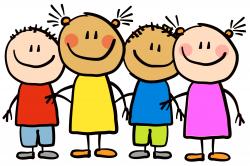 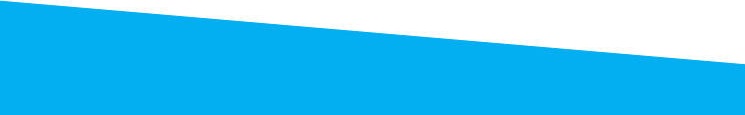 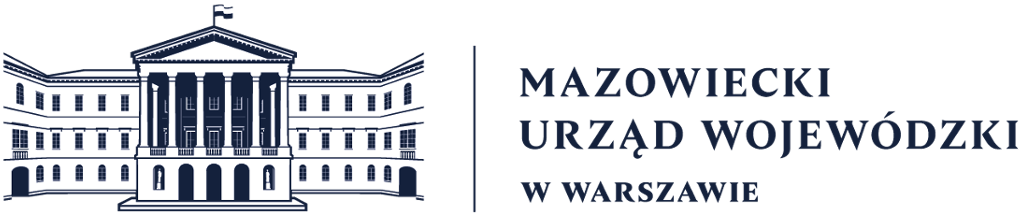 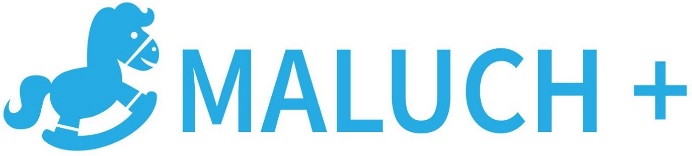 Załączniki do oferty moduł 3 (2): 

Do oferty konkursowej w ramach modułu 3 należy dołączyć (c.d.):
załącznik „Zgoda oferenta na przetwarzanie danych osobowych – „MALUCH+” 2021 – moduł 3” (w przypadku oferty złożonej przez osobę fizyczną, prowadzącą działalność gospodarczą oraz odrębnie dla osób trzecich upoważnionych do składania w imieniu Beneficjenta wyjaśnień, uzupełnień i zmian dotyczących oferty);
załącznik „Oświadczenie o zapoznaniu się z klauzulą informacyjną RODO 2021” (w przypadku oferty złożonej przez osobę fizyczną); 
w przypadku oferty dotyczącej uczelni albo pracodawcy składanej przez podmiot współpracujący z uczelnią albo pracodawcą, do oferty należy dołączyć umowę (porozumienie) współpracy odpowiednio z uczelnią albo pracodawcą.
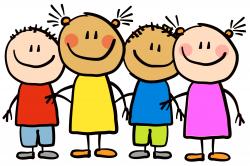 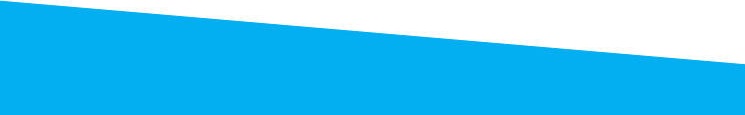 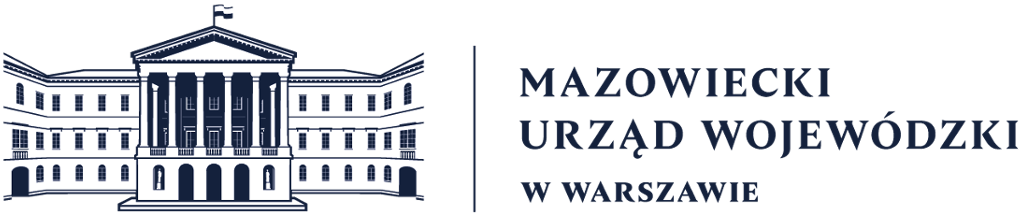 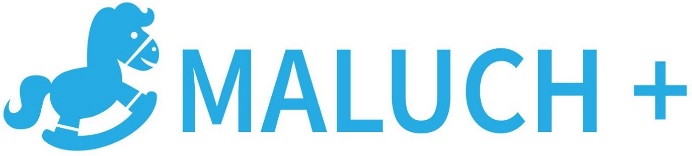 Załączniki do oferty: 

Do oferty konkursowej, w ramach modułu 4 należy dołączyć:
zgody na przetwarzanie danych osobowych, wg wzorów zamieszczonych na stronie internetowej MUW- ww. załączniki obowiązkowo muszą przedłożyć osoby fizyczne składające ofertę lub osoby fizyczne wymienione w ofercie jako osoby upoważnione do składania wyjaśnień w imieniu oferenta,
Oświadczenie o uczestnictwie w poprzednich edycjach Programu „MALUCH+”, wg wzoru zamieszczonego na stronie internetowej MUW
oraz
umowę (porozumienie) o współpracy z uczelnią albo pracodawcą, w przypadku gdy ofertę składa podmiot współpracujący z uczelnią albo pracodawcą,
aktualny odpis z Krajowego Rejestru Sądowego bądź wydruk z systemu elektronicznego w przypadku oferentów wpisanych do KRS.
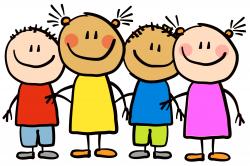 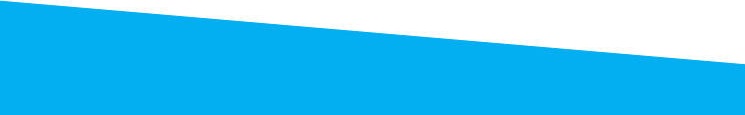 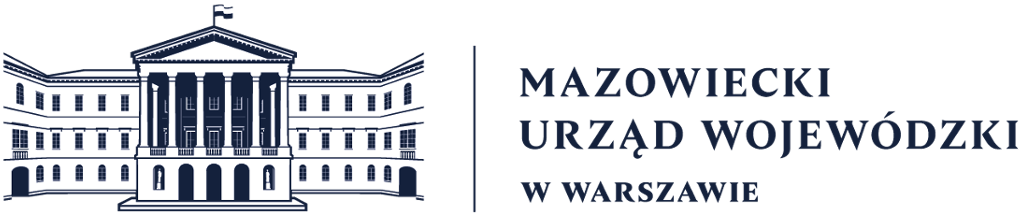 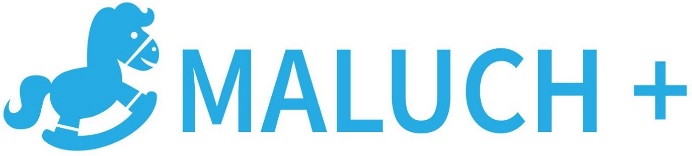 WAŻNE TERMINY dla modułu 3 i 4



Termin składania ofert: – od 7 września do 6 listopada 2020 r.,


Datą złożenia oferty jest data wpływu oferty do Mazowieckiego Urzędu Wojewódzkiego w Warszawie.

 Wyniki konkursu: – do 15 stycznia 2021 r.

 
7 dni roboczych od dnia ogłoszenia wyników konkursu beneficjenci składają do urzędu wojewódzkiego oświadczenie o przyjęciu dotacji lub środków z Funduszu Pracy.
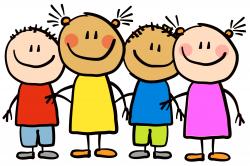 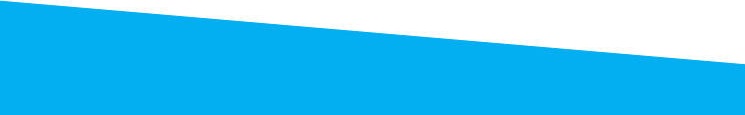 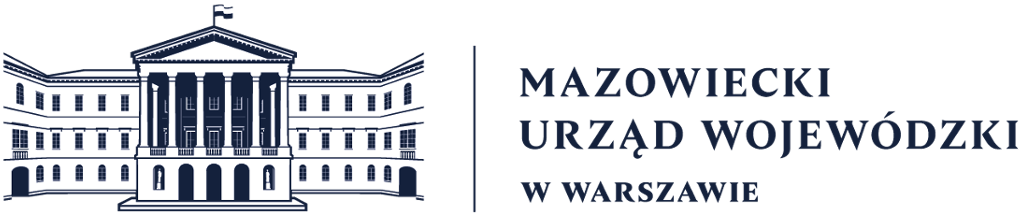 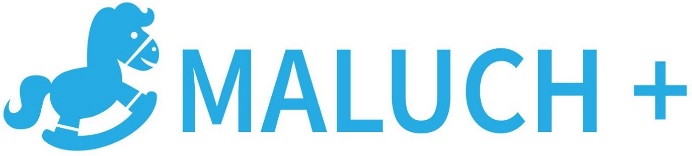 WAŻNE TERMINY i inne informacje dla modułu 3 i 4

Zawieranie umów
Wojewoda oraz Beneficjent programu – zawierają umowy w sprawie przekazania dofinansowania niezwłocznie i nie później niż w terminie do 3 miesięcy po uzyskaniu środków na realizację programu (tj. od daty wydania decyzji wojewody o zwiększeniu budżetu wojewody na realizację Programu lub od daty wpływu środków Funduszu Pracy na wyodrębniony rachunek bankowy wojewody), z zastrzeżeniem że beneficjent przedłożył komplet spójnych i poprawnych dokumentów niezbędnych do jej zawarcia.

Zabezpieczenie
Wojewoda wymaga obligatoryjnie wniesienia zabezpieczenia należytego wykonania umowy z tytułu niewykonania (niepełnego wykonania) zadania, w tym w zakresie okresu trwałości dla modułu 3. Zabezpieczenie wnoszone jest w jednej z form (lub w formach) wskazanych przez wojewodę – w formie weksla, weksla in blanco, hipoteki, zastawu lub gwarancji bankowej na kwotę nie mniejszą niż wysokość przyznanego dofinansowania.
.
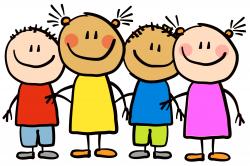 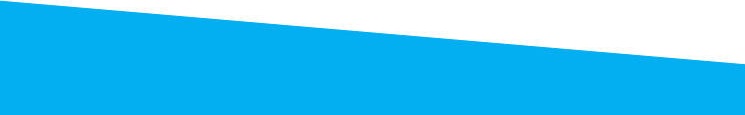 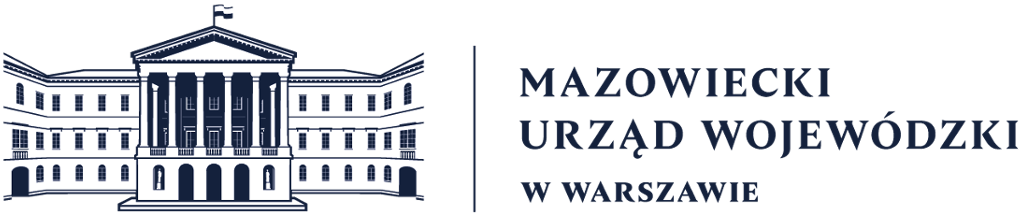 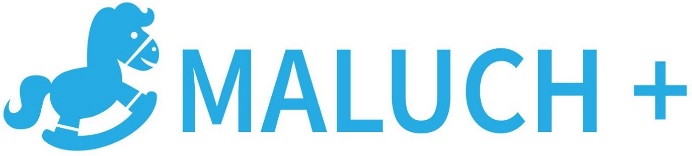 WAŻNE INFORMACJE dla modułu 3 i 4


Specjalne konto bankowe
Beneficjent wskazuje w umowie numer konta bankowego, przeznaczonego wyłącznie do obsługi środków dofinansowania na rzecz danego zadania. Od dnia zawarcia umowy przepływ środków z dofinansowania odbywa się wyłącznie przy wykorzystaniu tego konta. Przez konto to nie powinny przepływać żadne inne środki.

Wykluczenia
Wojewoda może wykluczyć Beneficjenta z listy podmiotów zakwalifikowanych do uzyskania dofinansowania w danym roku, jeżeli m.in. Beneficjent nie rozliczył się z realizacji zadań (w tym z dochowania trwałości) w programie w latach poprzednich, niezależnie od województwa, albo prowadzone jest przeciwko niemu lub zakończyło się wyrokiem postępowanie karne z art. 270, 286 lub 297 Kodeksu Karnego – również jeśli Beneficjent znajdował się w składzie innego podmiotu.
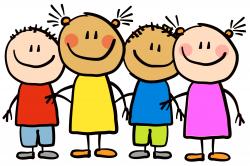 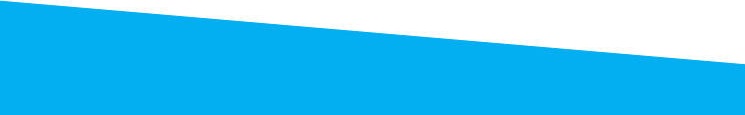 [Speaker Notes: Art. 270 par. 1 „Kto, w celu użycia za autentyczny, podrabia lub przerabia dokument lub takiego dokumentu jako autentycznego używa, podlega grzywnie, karze ograniczenia wolności albo pozbawienia wolności od 3 miesięcy do lat 5.”
Art. 286 – par. 1 „Kto, w celu osiągnięcia korzyści majątkowej, doprowadza inną osobę do niekorzystnego rozporządzenia własnym lub cudzym mieniem za pomocą wprowadzenia jej w błąd albo wyzyskania błędu lub niezdolności do należytego pojmowania przedsiębranego działania, podlega karze pozbawienia wolności od 6 miesięcy do lat 8.”
Art. 297 par. 1 „Kto, w celu uzyskania dla siebie lub kogo innego, od banku lub jednostki organizacyjnej prowadzącej podobną działalność gospodarczą na podstawie ustawy albo od organu lub instytucji dysponujących środkami publicznymi – kredytu, pożyczki pieniężnej, poręczenia, gwarancji, akredytywy, dotacji, subwencji, potwierdzenia przez bank zobowiązania wynikającego z poręczenia lub z gwarancji lub podobnego świadczenia pieniężnego na określony cel gospodarczy, instrumentu płatniczego lub zamówienia publicznego, przedkłada podrobiony, przerobiony, poświadczający nieprawdę albo nierzetelny dokument albo nierzetelne, pisemne oświadczenie dotyczące okoliczności o istotnym znaczeniu dla uzyskania wymienionego wsparcia finansowego, instrumentu płatniczego lub zamówienia,podlega karze pozbawienia wolności od 3 miesięcy do lat 5.”]
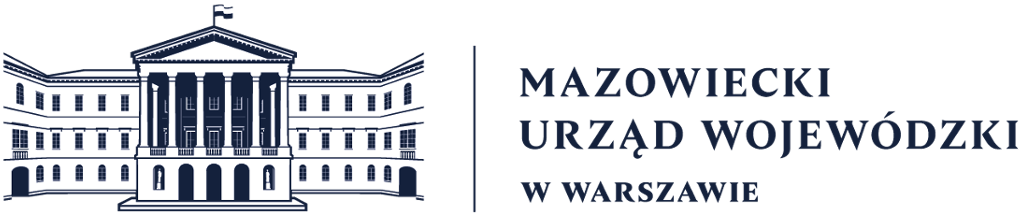 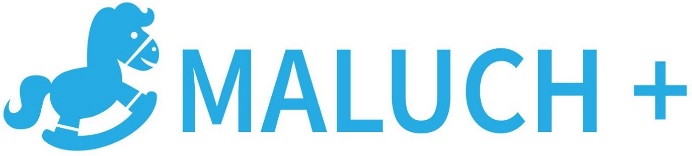 WAŻNE INFORMACJE dla modułu 3


Lokalizacja, w której będzie tworzona placówka opieki nad dziećmi do lat 3
W związku z niekwalifikowalnością kosztów budowy nowego obiektu budowlanego, należy zwrócić przy wyborze lokalizacji szczególną uwagę na konieczność oddania do użytkowania w rozumieniu Prawa budowlanego obiektu, w którym tworzona jest placówka.

Ewentualne sąsiedztwo z innymi instytucjami w jednej lokalizacji
Wojewoda może przed zawarciem umowy oczekiwać nadesłania planu budynku z oznaczonymi pomieszczeniami, w których istnieje już inna instytucja opieki albo przedszkole, oraz pomieszczeniami, z których będzie korzystać nowo tworzona instytucja. Również rozliczanie realizacji takiego zadania może wymagać nadesłania dodatkowych dokumentów lub oświadczeń.
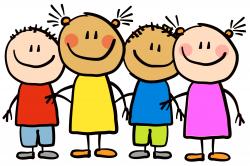 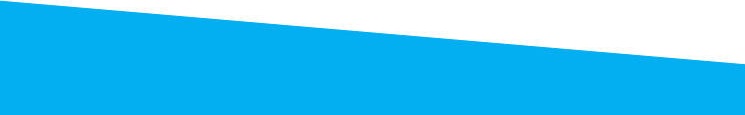 [Speaker Notes: Art. 270 par. 1 „Kto, w celu użycia za autentyczny, podrabia lub przerabia dokument lub takiego dokumentu jako autentycznego używa, podlega grzywnie, karze ograniczenia wolności albo pozbawienia wolności od 3 miesięcy do lat 5.”
Art. 286 – par. 1 „Kto, w celu osiągnięcia korzyści majątkowej, doprowadza inną osobę do niekorzystnego rozporządzenia własnym lub cudzym mieniem za pomocą wprowadzenia jej w błąd albo wyzyskania błędu lub niezdolności do należytego pojmowania przedsiębranego działania, podlega karze pozbawienia wolności od 6 miesięcy do lat 8.”
Art. 297 par. 1 „Kto, w celu uzyskania dla siebie lub kogo innego, od banku lub jednostki organizacyjnej prowadzącej podobną działalność gospodarczą na podstawie ustawy albo od organu lub instytucji dysponujących środkami publicznymi – kredytu, pożyczki pieniężnej, poręczenia, gwarancji, akredytywy, dotacji, subwencji, potwierdzenia przez bank zobowiązania wynikającego z poręczenia lub z gwarancji lub podobnego świadczenia pieniężnego na określony cel gospodarczy, instrumentu płatniczego lub zamówienia publicznego, przedkłada podrobiony, przerobiony, poświadczający nieprawdę albo nierzetelny dokument albo nierzetelne, pisemne oświadczenie dotyczące okoliczności o istotnym znaczeniu dla uzyskania wymienionego wsparcia finansowego, instrumentu płatniczego lub zamówienia,podlega karze pozbawienia wolności od 3 miesięcy do lat 5.”]
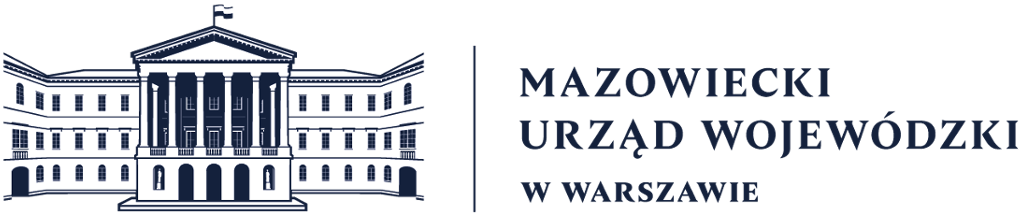 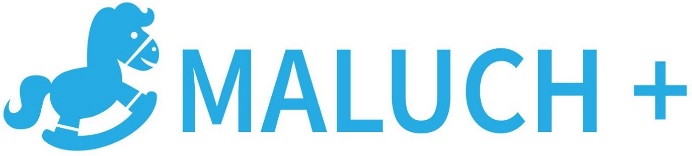 Koszty kwalifikowalne:

W module 3 koszty tworzenia miejsc (majątkowe albo bieżące) mogą dotyczyć:
robót budowlanych o charakterze inwestycji budowlanej, z wyjątkiem kosztów budowy w zakresie wykonywania nowego obiektu budowlanego lub kosztów zakupu nieruchomości,
remontu obiektu budowlanego,
zakupu i montażu wyposażenia,
zakupu pomocy do prowadzenia zajęć opiekuńczo-wychowawczych i edukacyjnych,
wyposażenia i montażu placu zabaw wraz z bezpieczną nawierzchnią (przy czym nie może to być jedyny koszt realizacji zadania),
kosztów pośrednich tworzenia miejsc opieki (maksymalnie 15% kosztów realizacji zadania ogółem), których zasadność i efektywność ocenia Wojewoda.
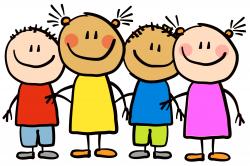 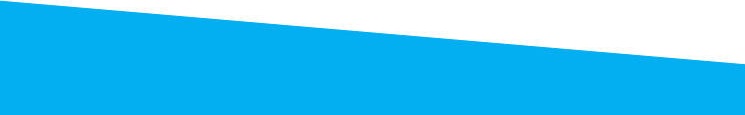 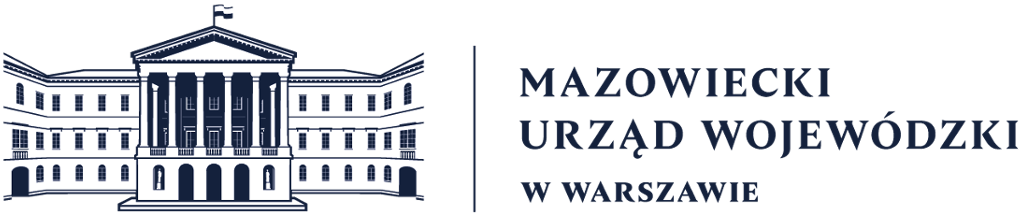 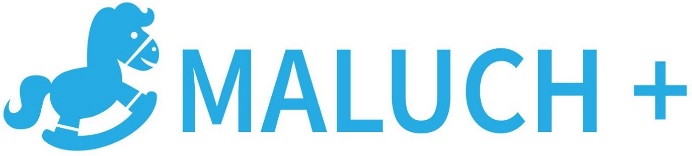 Koszty niekwalifikowane tworzenia miejsc to: koszty poniesione lub opłacone w innym roku niż 2021, koszty budowy w zakresie wykonywania nowego obiektu budowlanego, koszty zakupu nieruchomości, odsetki od zadłużenia, koszty pożyczki lub kredytu, kary i grzywny, wpłaty na PFRON, wydatek poniesiony na zakup używanego środka trwałego, który był współfinansowany ze środków unijnych lub z dotacji krajowych, podatek VAT możliwy do odzyskania, inne niż część kapitałowa raty leasingowej koszty związane z umową leasingu, odsetki od zaległości, koszty amortyzacji, zakup i utrzymanie samochodu oraz zakup paliwa.
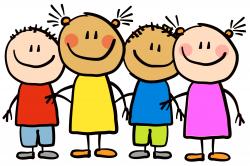 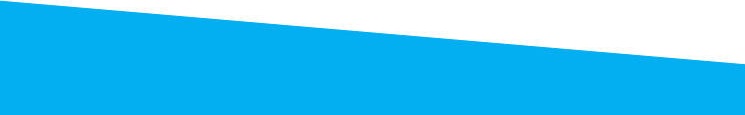 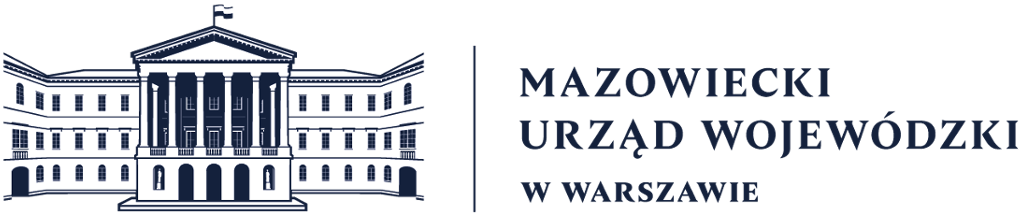 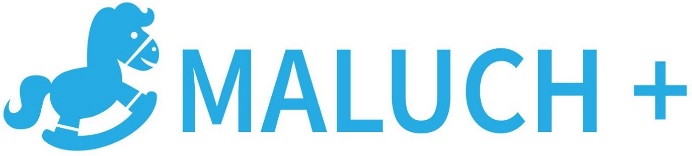 Planowanie kosztów tworzenia miejsc, w tym w podziale na majątkowe i bieżące
koszty tworzenia miejsc winny być planowane na podstawie rzetelnego rozeznania zakresu i rodzaju prac niezbędnych do utworzenia nowych miejsc opieki nad dziećmi do lat 3 w konkretnej lokalizacji

podział kosztów tworzenia miejsc na majątkowe i bieżące powinien być w przemyślany sposób dokonany zgodnie z fachową wiedzą księgową. Na późniejszym etapie (zwłaszcza po złożeniu oświadczenia o przyjęciu dotacji/środków z Funduszu Pracy) konieczność korygowania tego podziału może spowodować opóźnienie przy zawarciu umowy lub nawet konieczność zwrotu środków
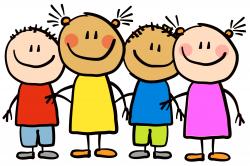 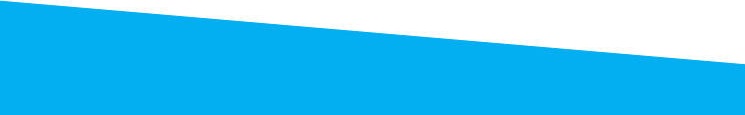 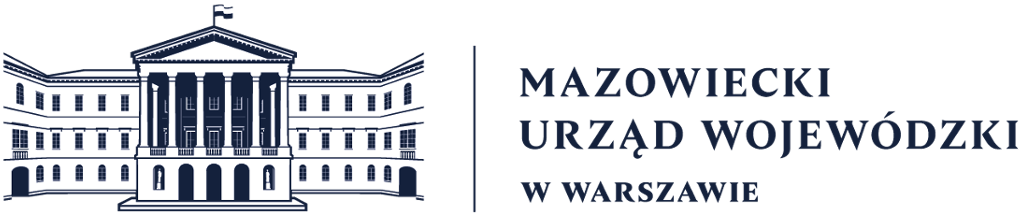 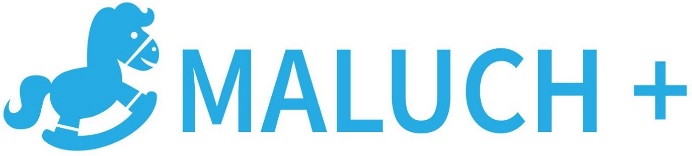 Zmiany opłat ponoszonych przez rodziców za pobyt dziecka 
w instytucji opieki (pkt. 10.2.3 programu)

W przypadku przyznania dofinansowania na funkcjonowanie miejsc opieki, możliwe jest podniesienie miesięcznych opłat za pobyt ponoszonych przez rodziców na 1 dziecko wskazanych w ofercie konkursowej, tylko i wyłącznie pod warunkiem udokumentowania przyczyn wzrostu kosztów funkcjonowania instytucji opieki nad dziećmi w wieku do lat 3 i uzyskania zgody wojewody. 
W przypadku podniesienia ww. opłat bez zgody wojewody, Beneficjent będzie zobowiązany do zwrotu dofinansowania proporcjonalnie do wzrostu opłat i maksymalnie do wysokości kwoty przyznanego dofinansowania.
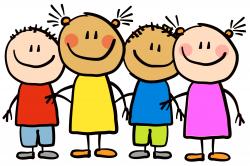 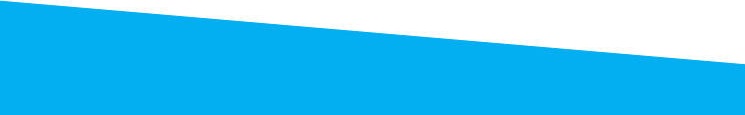 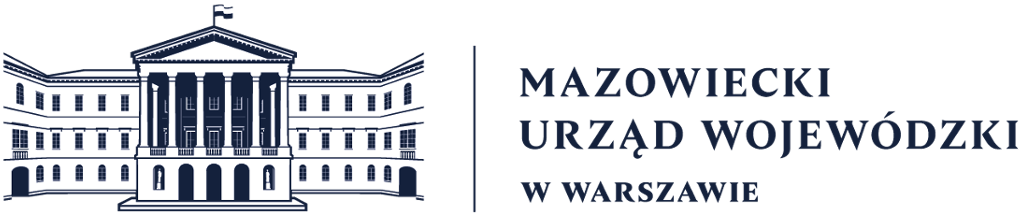 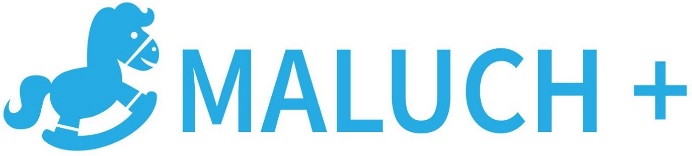 Zmiany opłat ponoszonych przez rodziców za pobyt dziecka 
w instytucji opieki (pkt. 10.2.3 programu) – cd.

Przykład: 

W ofercie beneficjent podał wysokość miesięcznej opłaty ponoszonej przez rodziców na 1 dziecko w kwocie 1 200 zł. Na etapie rozliczenia dofinansowania z programu „MALUCH+” 2021, ze złożonego przez Beneficjenta sprawozdania wynika, że średnia miesięczna kwota opłaty podstawowej ponoszonej przez rodziców poszczególnych dzieci wynosi 1 400 zł, a więc zwiększyła się o około 17% w stosunku do kwoty podanej w ofercie. Beneficjent nie wystąpił do wojewody o zgodę na podniesienie wysokości opłaty ponoszonej przez rodziców, co powoduje, że jest zobowiązany do zwrotu dofinansowania proporcjonalnie do wzrostu opłat. Kwota przyznanego i rozliczonego dofinansowania w ramach programu „MALUCH+” wyniosła 50 000,00 zł, co daje kwotę do zwrotu – 8 500,00 zł (czyli 17% * 50 000,00 zł).
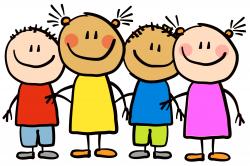 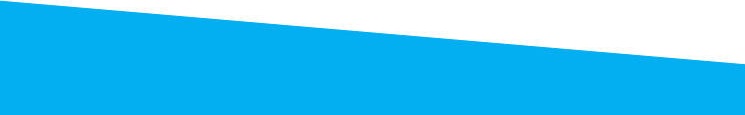 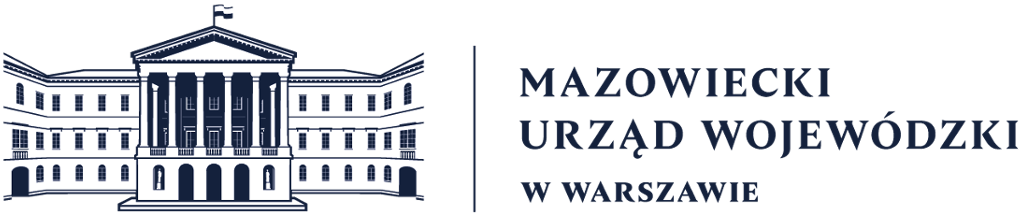 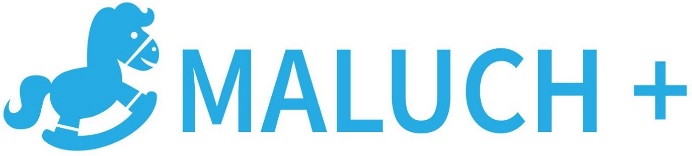 Rozliczenie dofinansowania otrzymanego na funkcjonowanie miejsc opieki 
w ramach modułu 3 i 4 – metoda zalecana


Beneficjent, rozliczając dofinansowanie, musi udokumentować faktyczne obniżenie miesięcznych opłat ponoszonych przez rodziców za pobyt dziecka w sposób uzgodniony z wojewodą w umowie o dofinansowanie i ma dwie możliwości przeprowadzenia i rozliczenia obniżenia opłat rodziców tj.: 

poprzez zwrócenie części opłaty rodzicom po otrzymaniu dofinansowania z Mazowieckiego Urzędu Wojewódzkiego w Warszawie – wówczas dokumentuje dokonany zwrot:

zestawieniem operacji ze specjalnego rachunku bankowego, przeznaczonego wyłącznie do dofinansowania otrzymanego w ramach programu, przy czym opisy operacji muszą uwzględniać dane dzieci, których dotyczy zwrot, dane dotyczące kwot zwrotu i miesiąca, którego dotyczą; 

zestawieniem tabelarycznym według wzoru określonego przez Wojewodę w umowie o dofinansowanie;
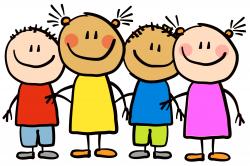 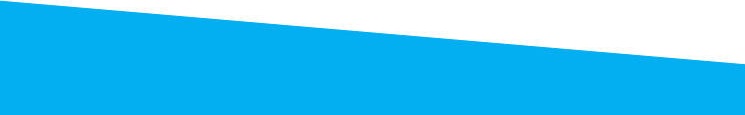 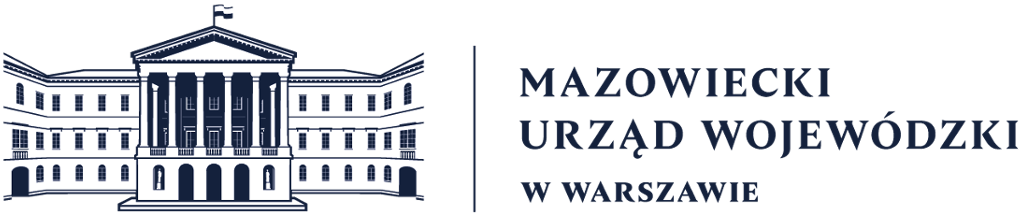 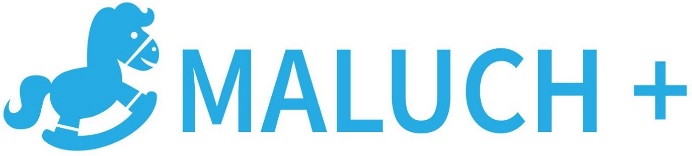 Rozliczenie dofinansowania otrzymanego na funkcjonowanie miejsc opieki 
w ramach modułu 3 i 4 –  cd.

poprzez obniżenie opłaty wpłacanej przez rodziców za pobyt dziecka (bez wyżywienia i dodatkowych opłat) – wówczas dokumentuje dokonany zwrot pakietem dokumentów, w tym:
regulaminem instytucji opieki z jasno i czytelnie określonymi kwoty opłat ponoszonych przez rodziców za pobyt dziecka;
kopiami umów zawartych z rodzicami, uwzgledniającymi postanowienia, które jednoznacznie umożliwią ustalenie wysokości opłat ponoszonych za sam pobyt dziecka (bez wyżywienia i dodatkowych opłat) – przed obniżeniem oraz wysokości obniżenia opłat, wynikającego z realizacji programu „MALUCH+”;
wszystkimi wyciągami z rachunku bankowego, dokumentującymi przelewy opłat, otrzymane od rodziców, opatrzone przez rodziców jednoznacznym opisem, dokumentujące kwoty, które na konto beneficjenta zostały wpłacone przez rodzica; w tytule przelewu powinien się znaleźć opis, czego dotyczy wpłacana kwota, dane dziecka, okres, za jaki jest przelewana kwota i powinny być możliwe do jednoznacznego i niepodważalnego powiązania z wysokością opłat za sam pobyt dziecka (bez wyżywienia i dodatkowych opłat) określonych w pozostałych dokumentach (pod rygorem niemożności rozliczenia danego zwrotu przed Wojewodą; sytuacje wątpliwe nie będą rozpatrywane na korzyść Beneficjenta);
oświadczeniem beneficjenta, że były to jedyne i wyłączne opłaty ponoszone przez rodziców za pobyt dzieci;
zestawieniem tabelarycznym według wzoru określonego przez Wojewodę w umowie o dofinansowanie.
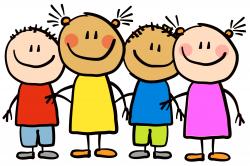 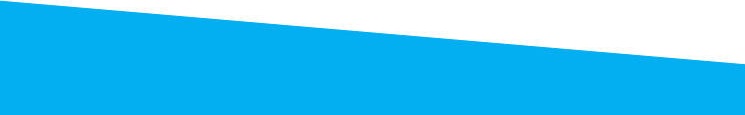 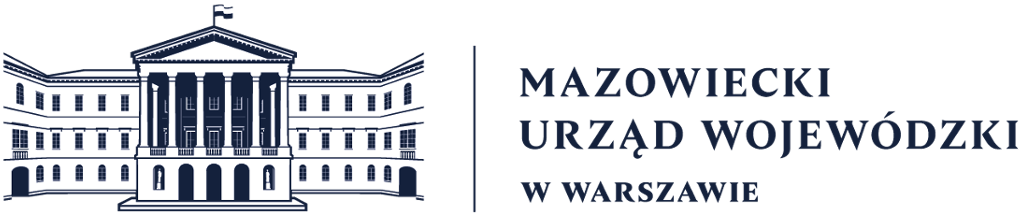 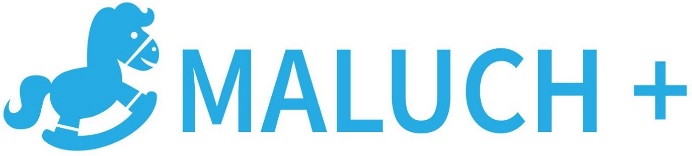 Odpowiedzi na pytania dotyczące programu udzielają pracownicy Biura Rozwoju i Inwestycji:
Moduł 3 – Joanna Szrajner  tel. 22 695 64 09
jszrajner@mazowieckie.pl
Moduł 4 – Klaudia Janickatel. 22 695 64 03
kjanicka@mazowieckie.pl
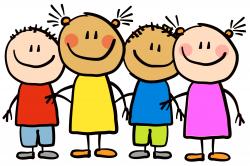 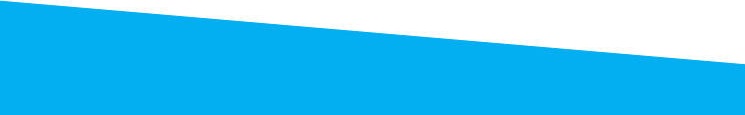 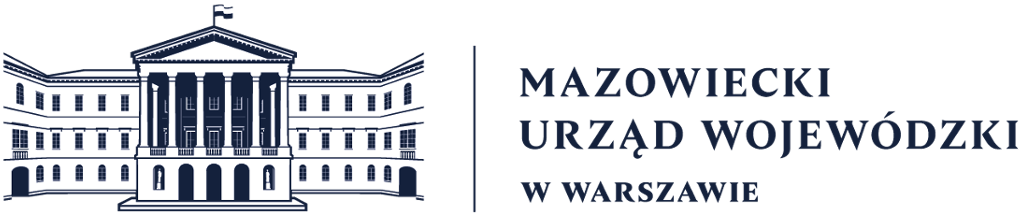 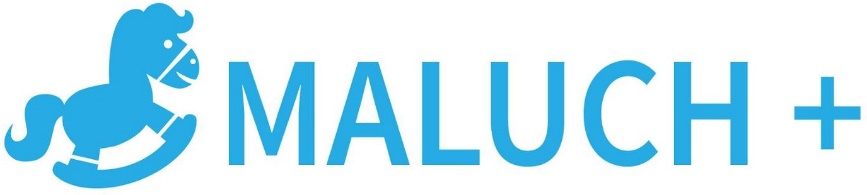 Dziękuję za uwagę.

Katarzyna HarmataDyrektor Biura Rozwoju i InwestycjiMazowieckiego Urzędu Wojewódzkiego w Warszawiekharmata@mazowieckie.pl
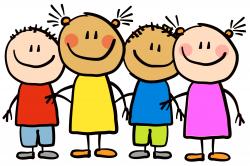 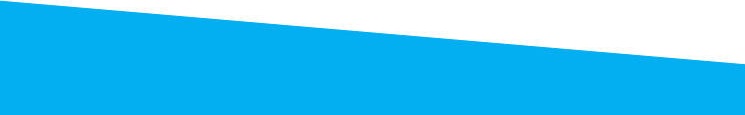